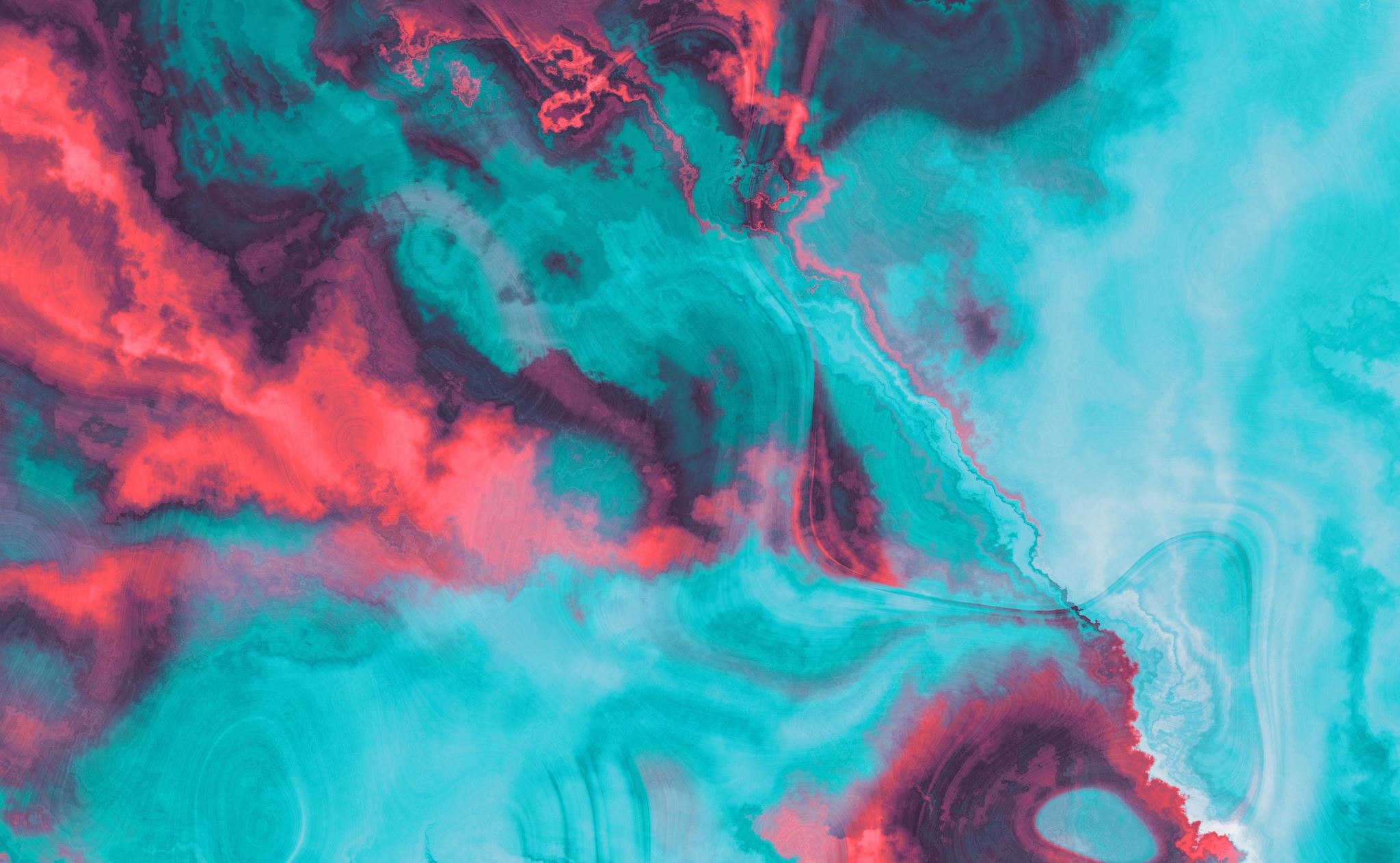 Facilitation sociale
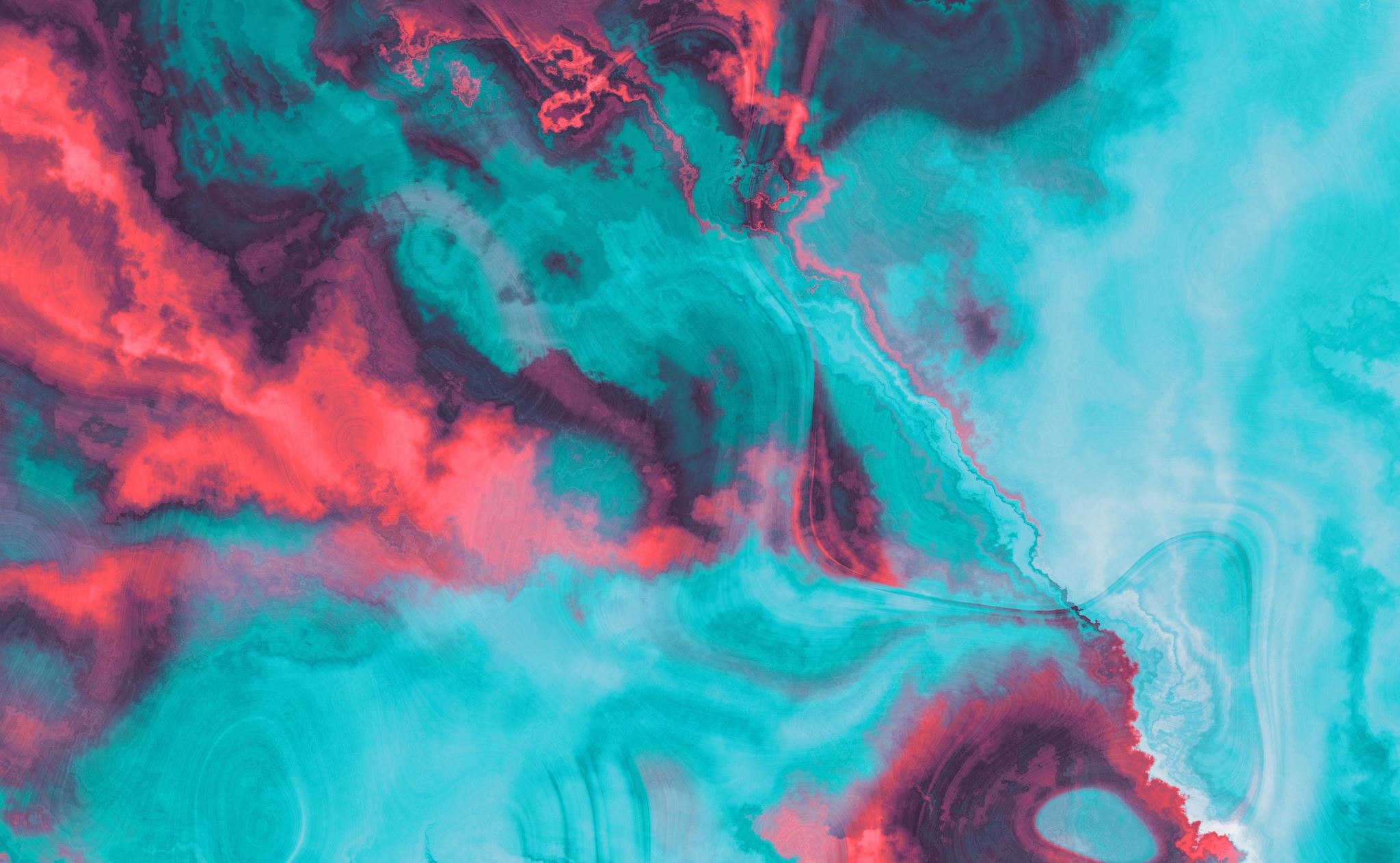 Sommaire
Définition
Fonctionnement
Exemples
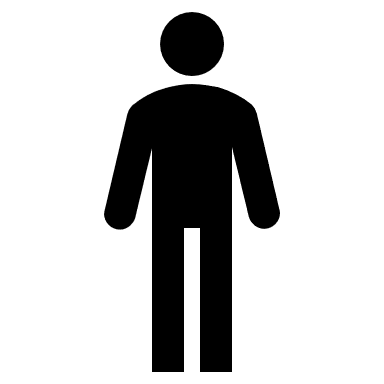 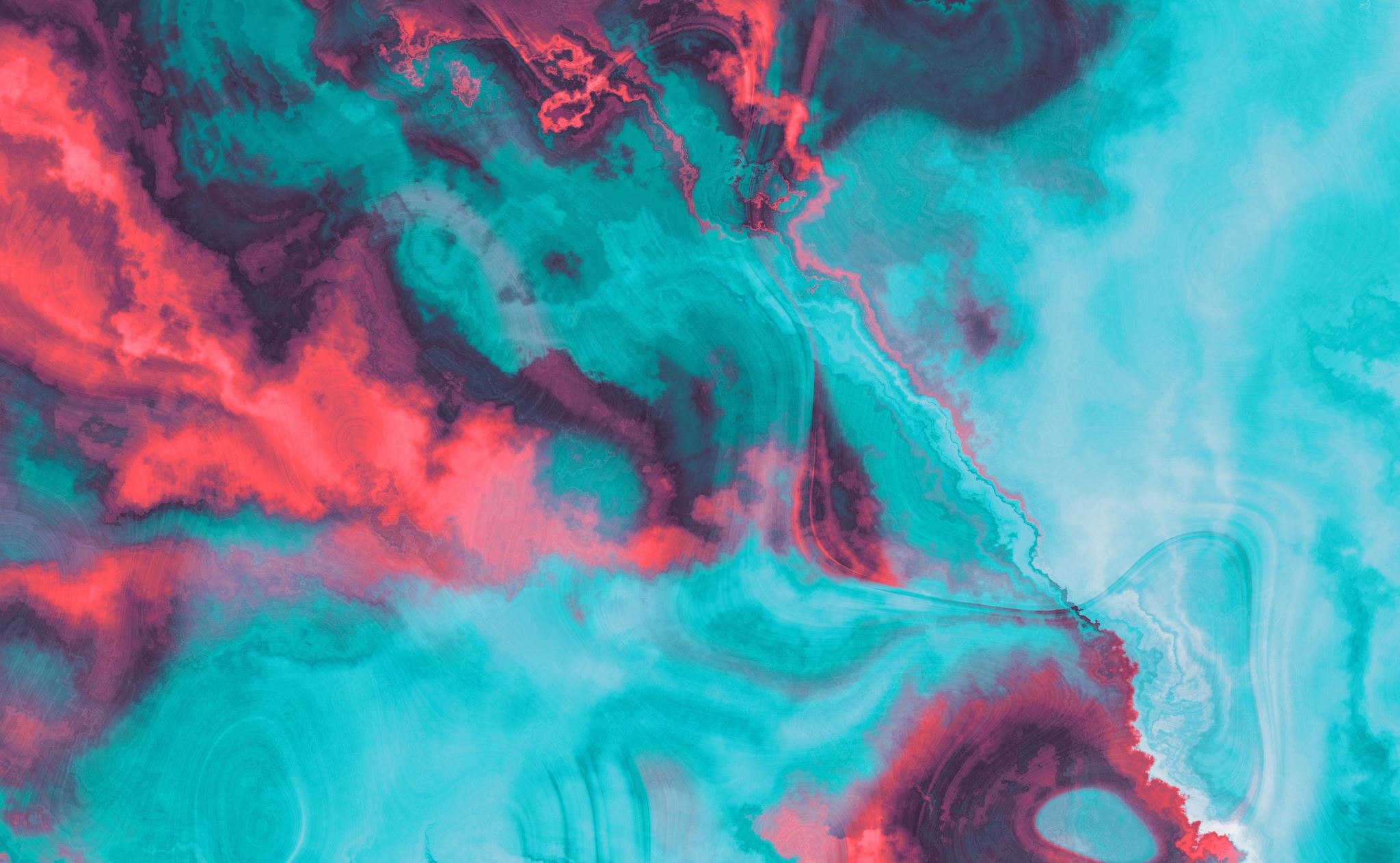 Définition :
La facilitation sociale survient lorsque nous travaillons ou sommes plus compétents lorsque nous sommes en compagnies d’autres personnes. Parfois nous pouvons être plus efficaces et décisifs par la simple compétitivité.
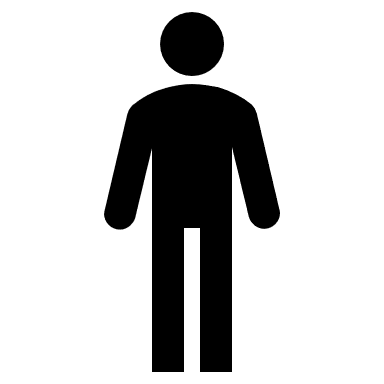 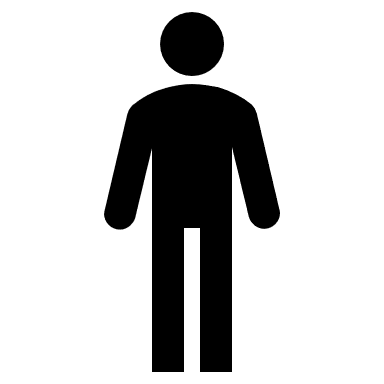 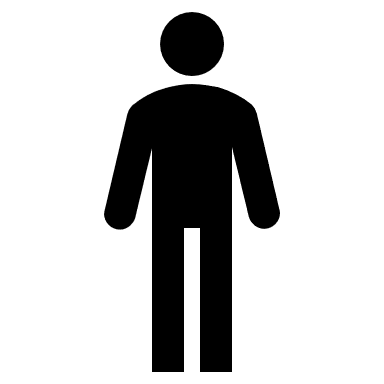 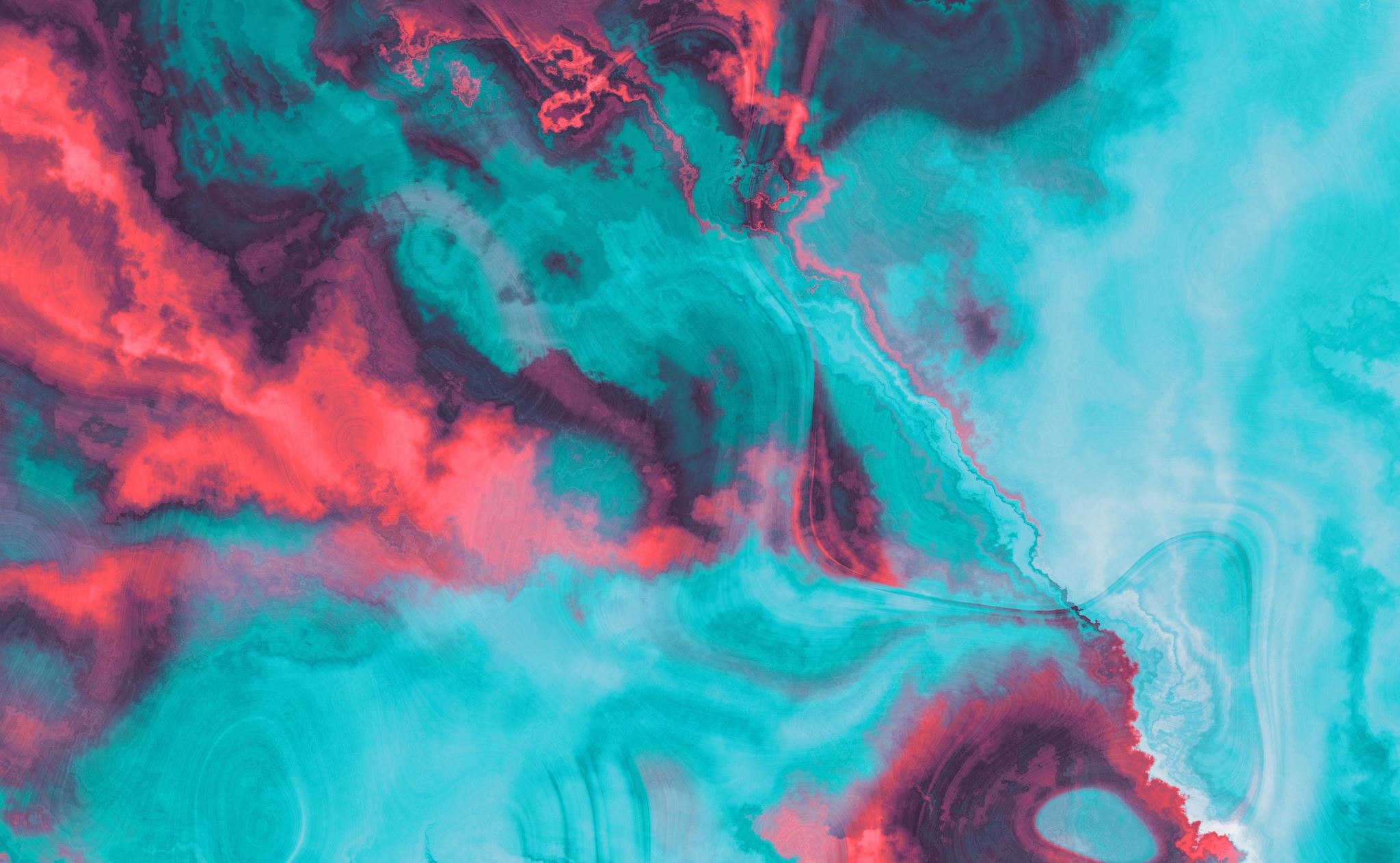 Fonctionnement
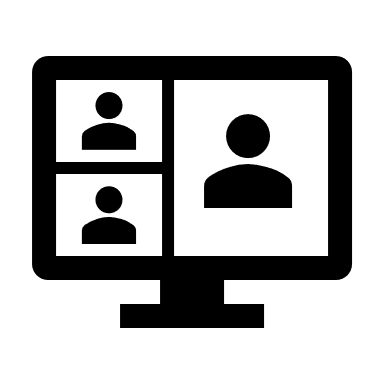 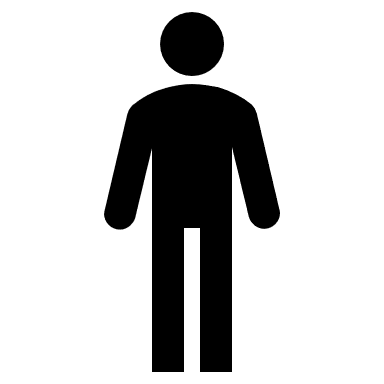 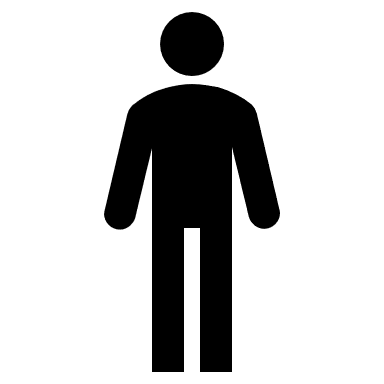 Objectif atteint + vite et mieux
Moins performant
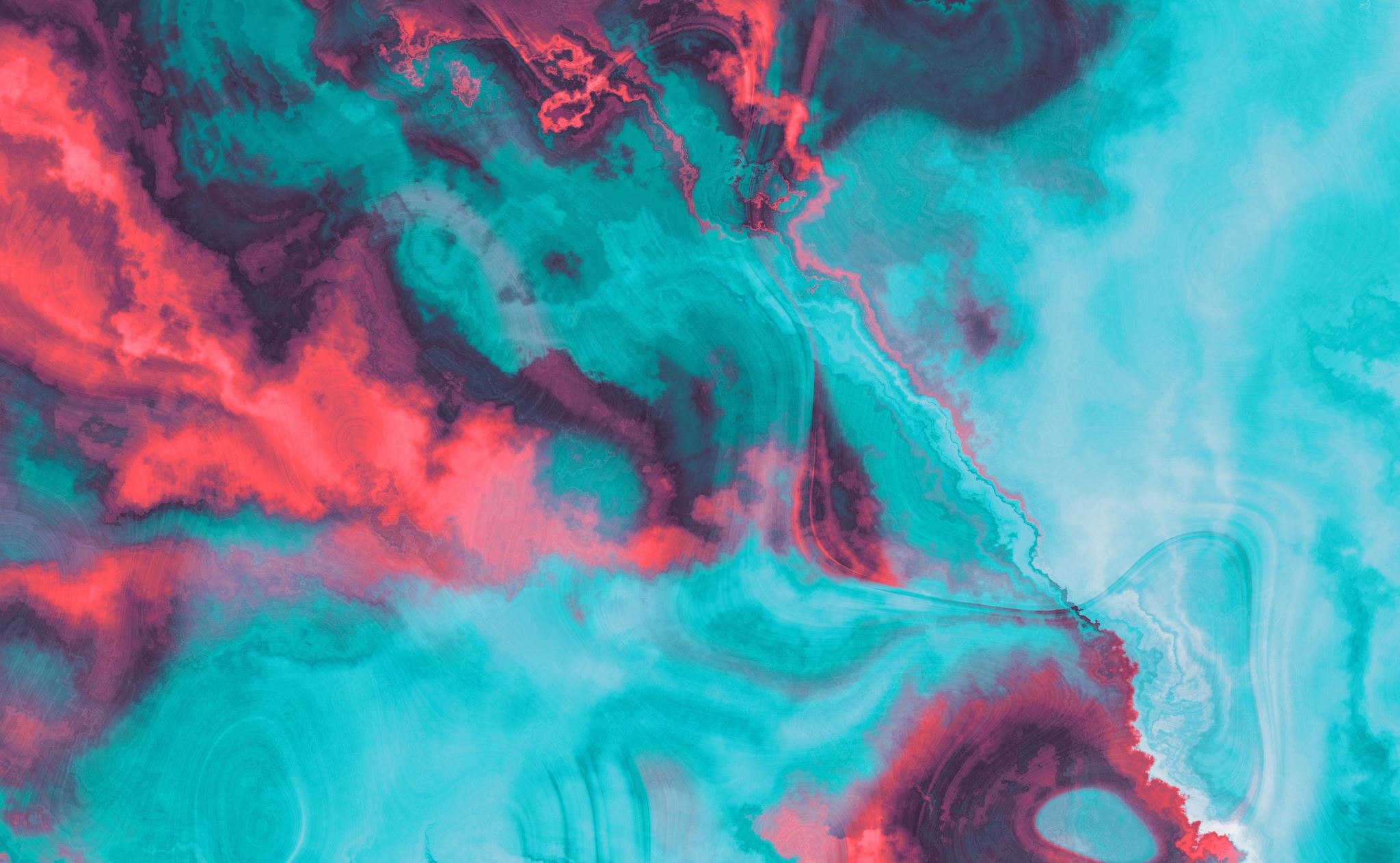 Fonctionnement
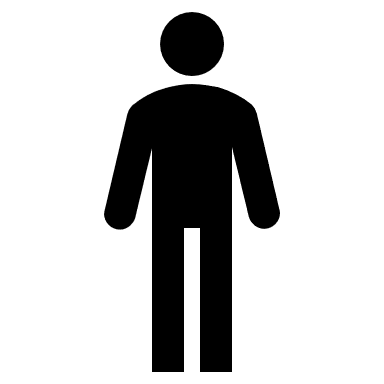 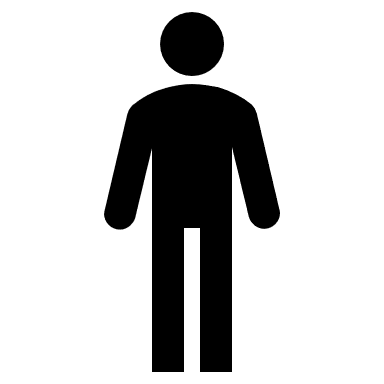 Moins performant
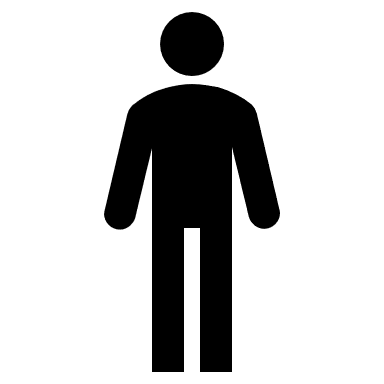 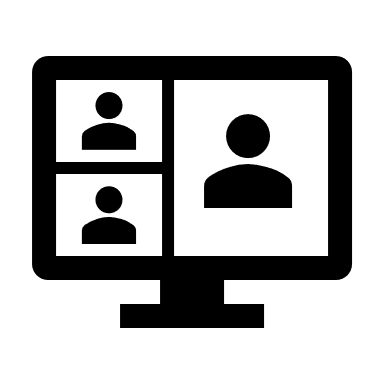 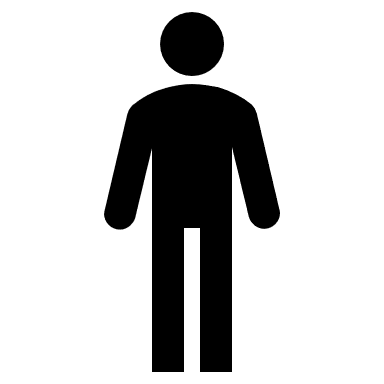 Objectif atteint + vite et mieux
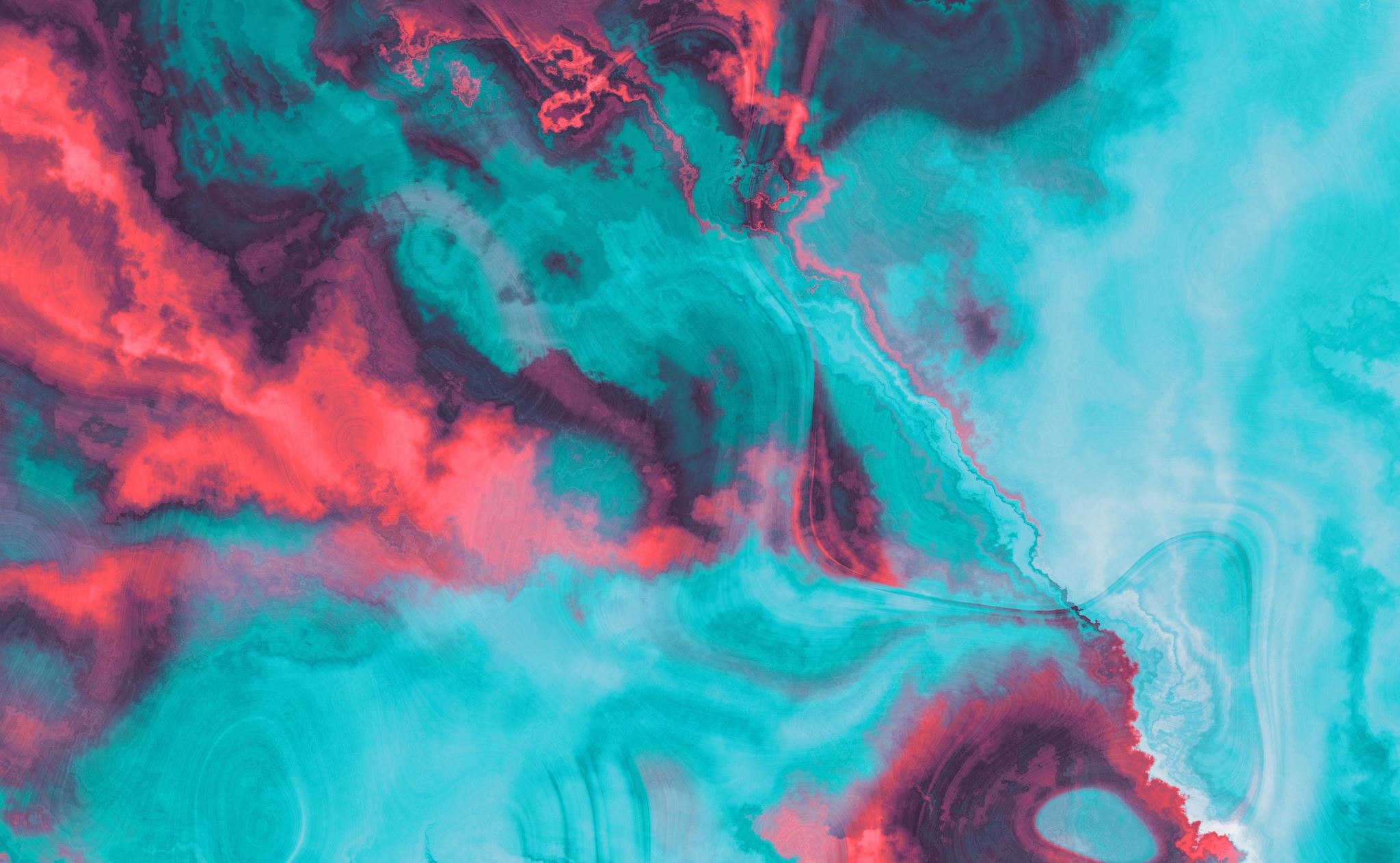 Fonctionnement
Performance d’une personne affectée par la présence d’autre personne
Effet de co-action
Spectateurs passifs peut affecter la performance
Effet d’audience
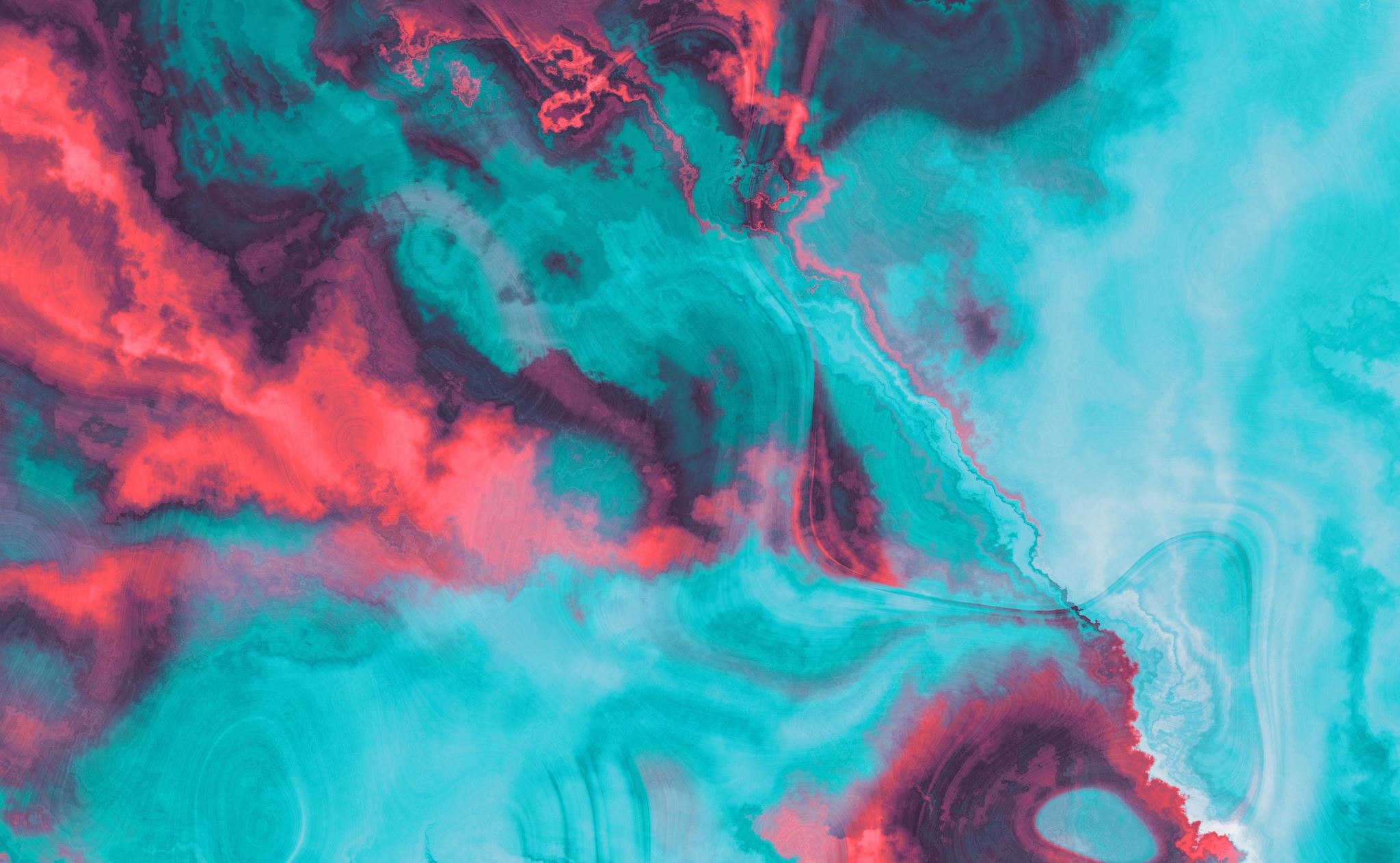 Expérience de Triplett
Exemples :
Expérience Bergum et Lehr
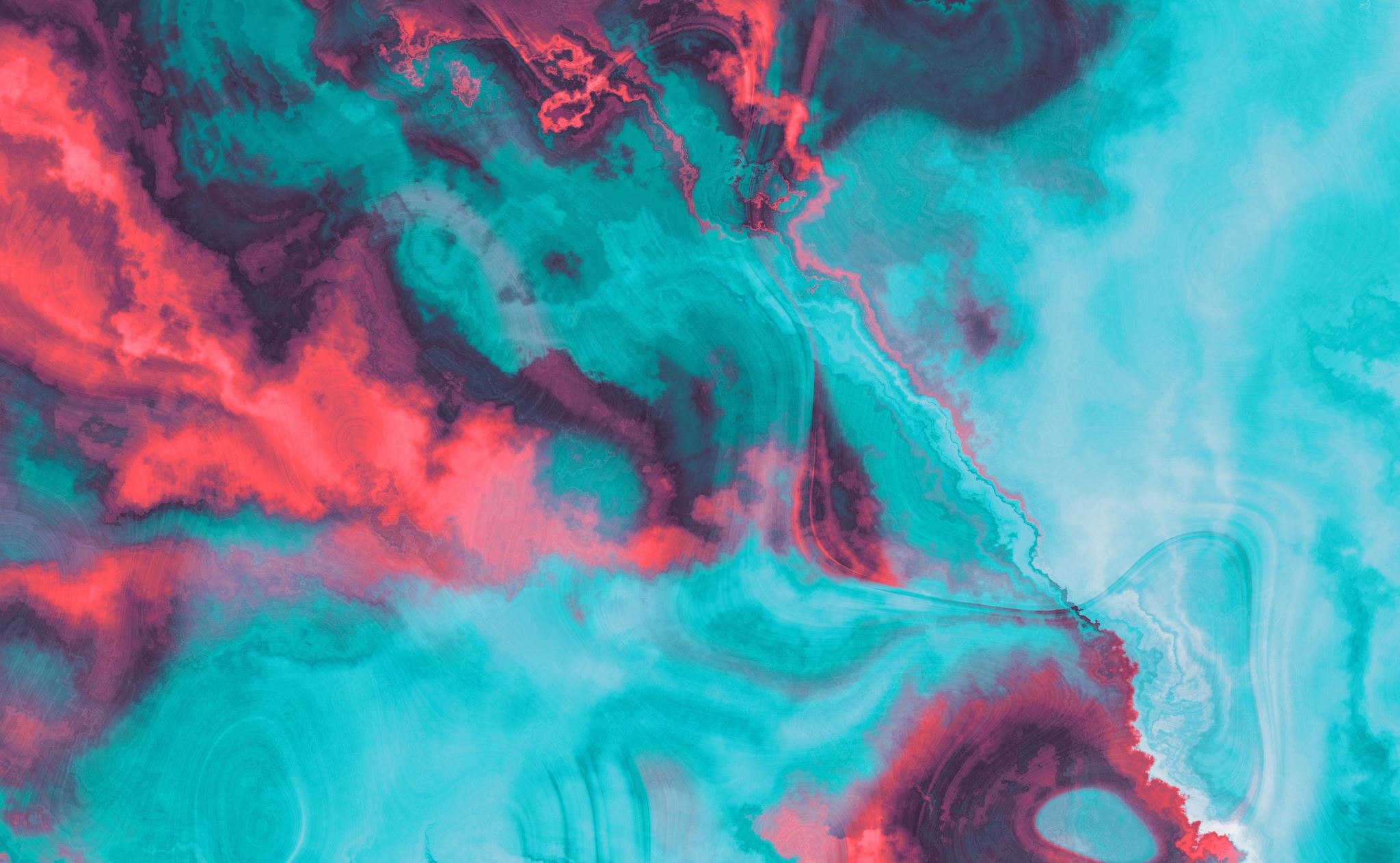 Merci de votre écoute